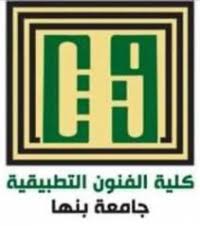 الإضاءة المحاضرة 3 الأثنين 30/ 3 /2020
الفرقة الثالثة   
قسم المنتجات المعدنية والحلي 
أ.د/ رجب عبد الرحمن عميش
الأفكار الأولية لوضع حلول وبدائل للمشكلة التصميمية المختارة (بعض من أفكار الطلاب )
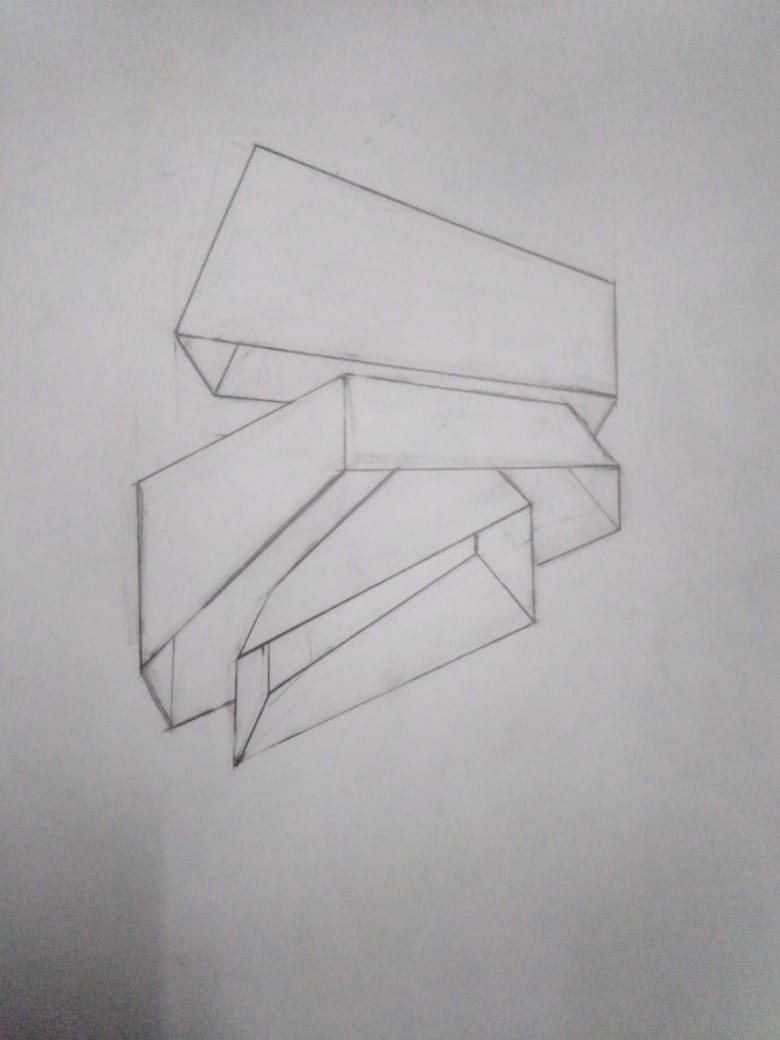 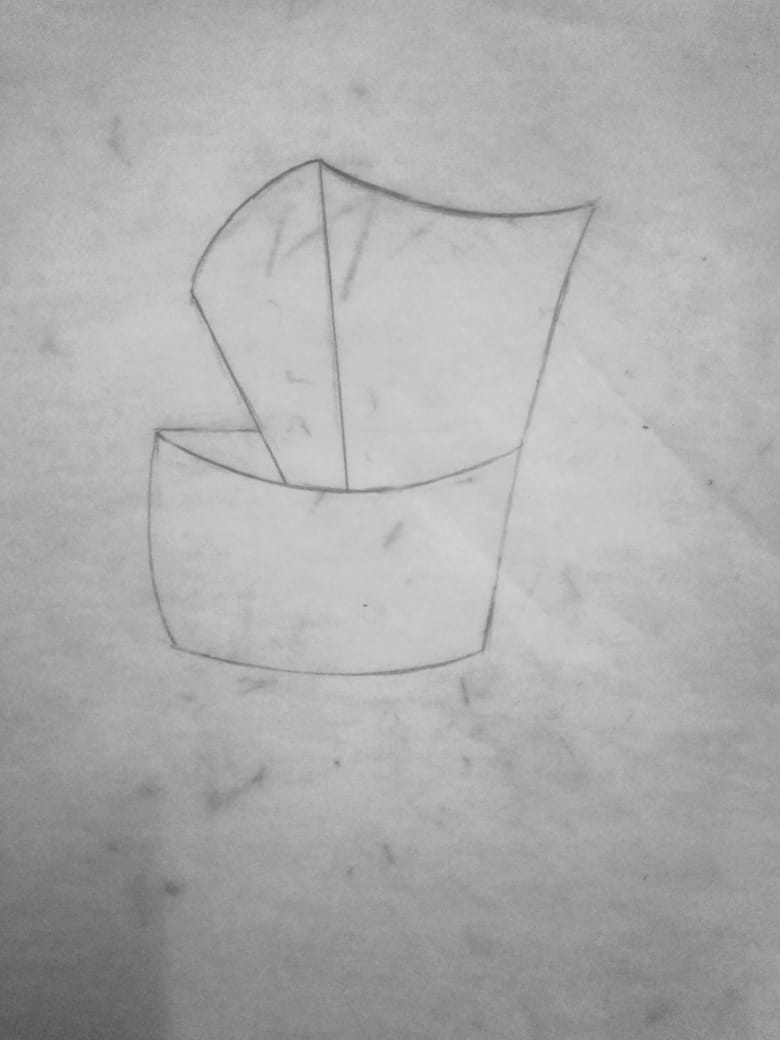 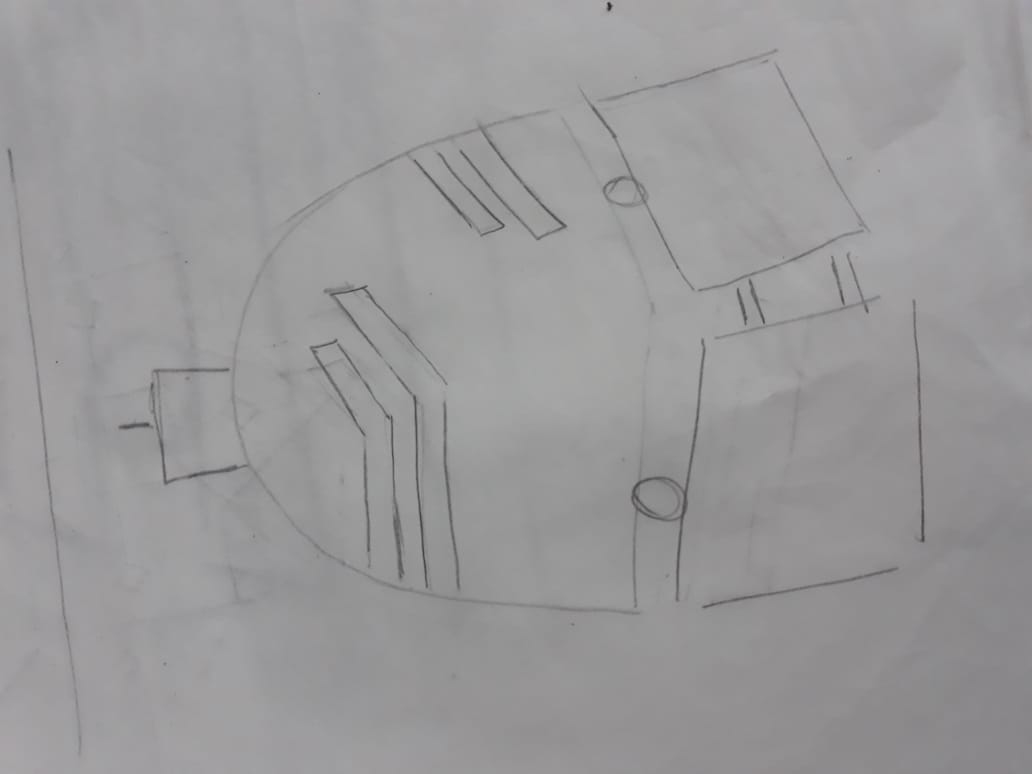 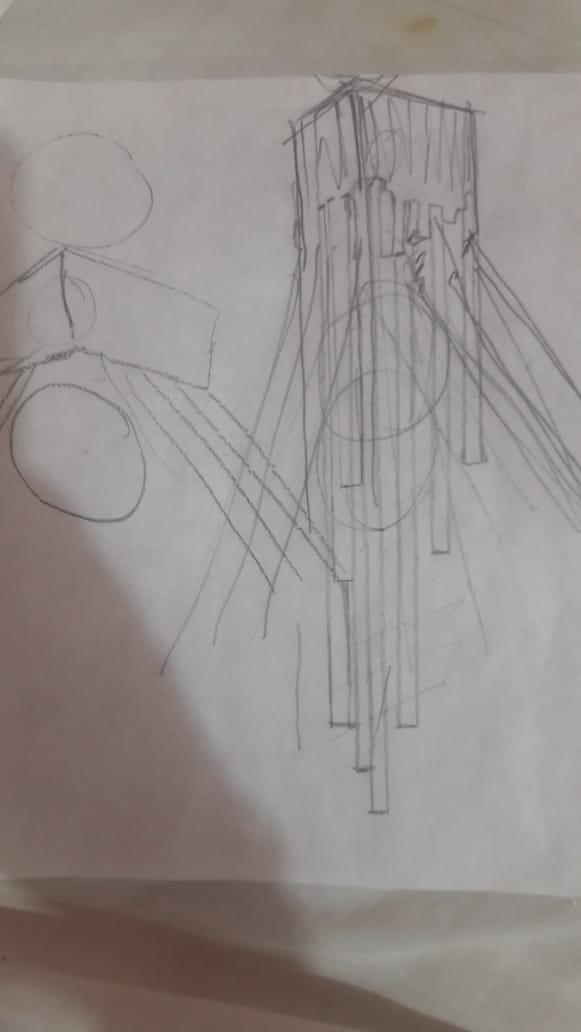 المطلوب
وضع بدائل للفكرة للوصول الي أفضل الحلول